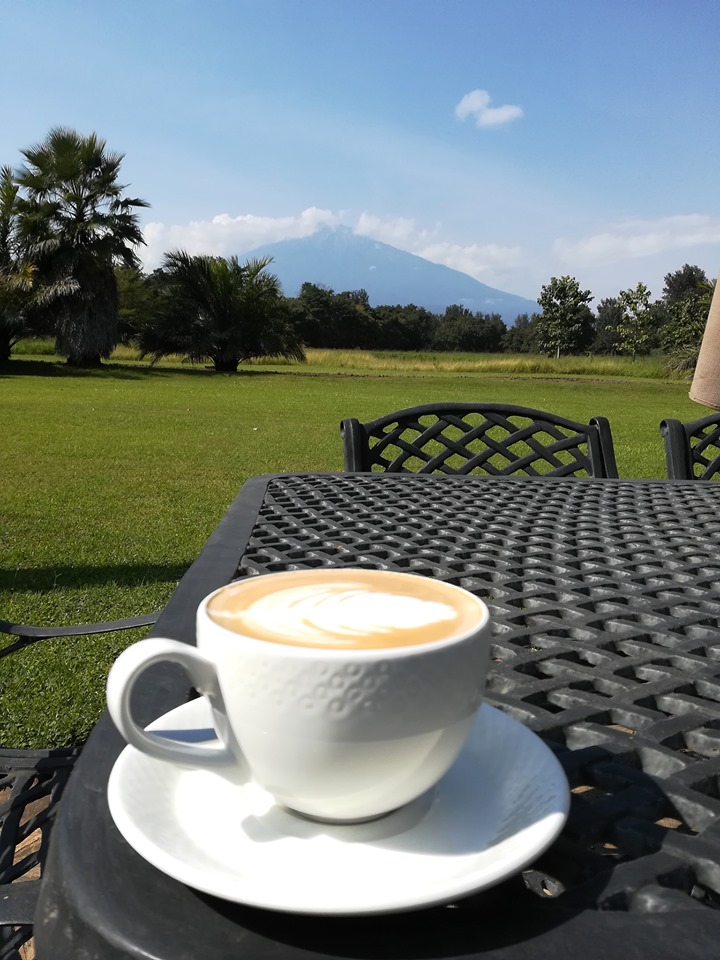 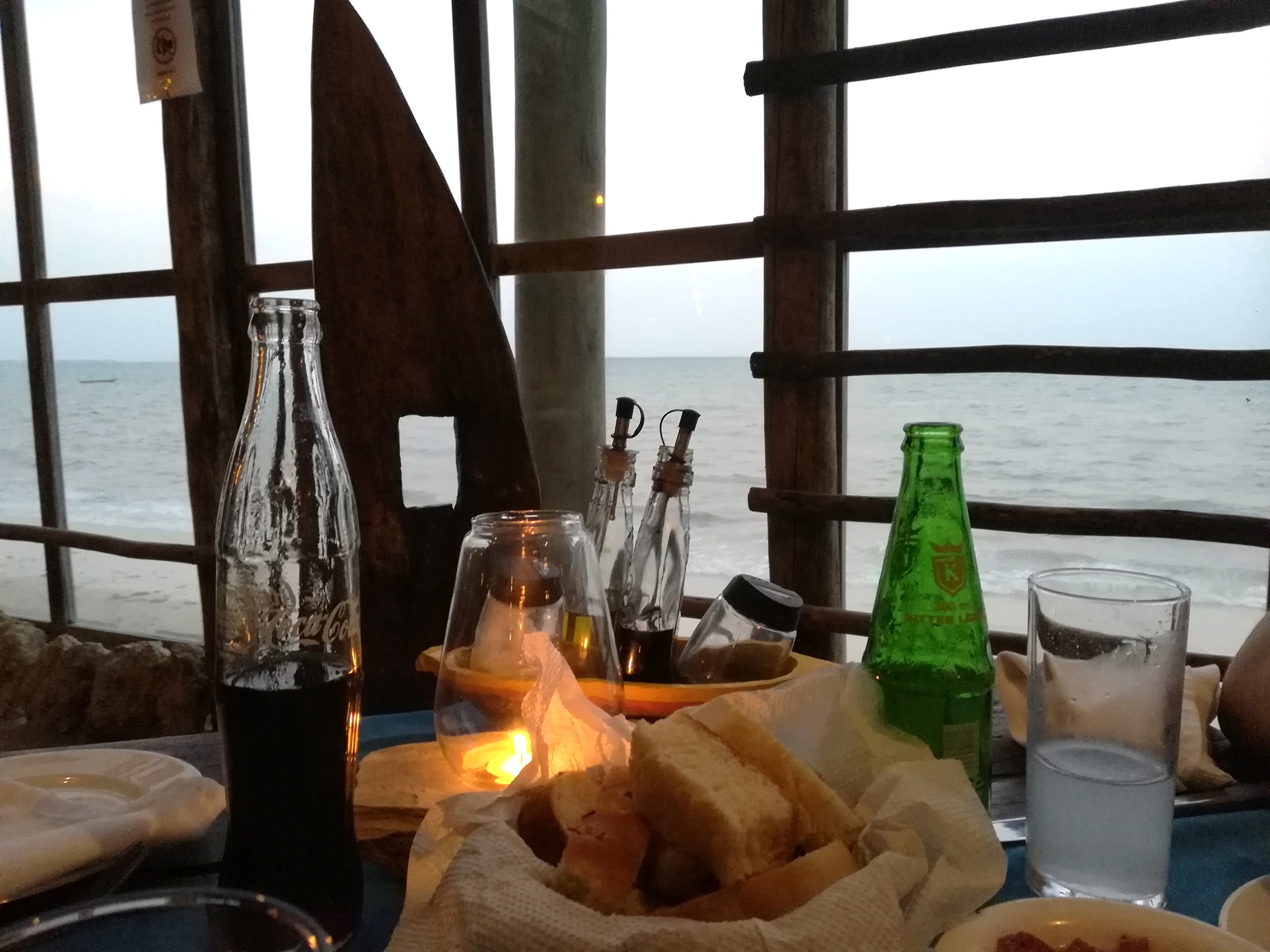 Mad i Tanzania
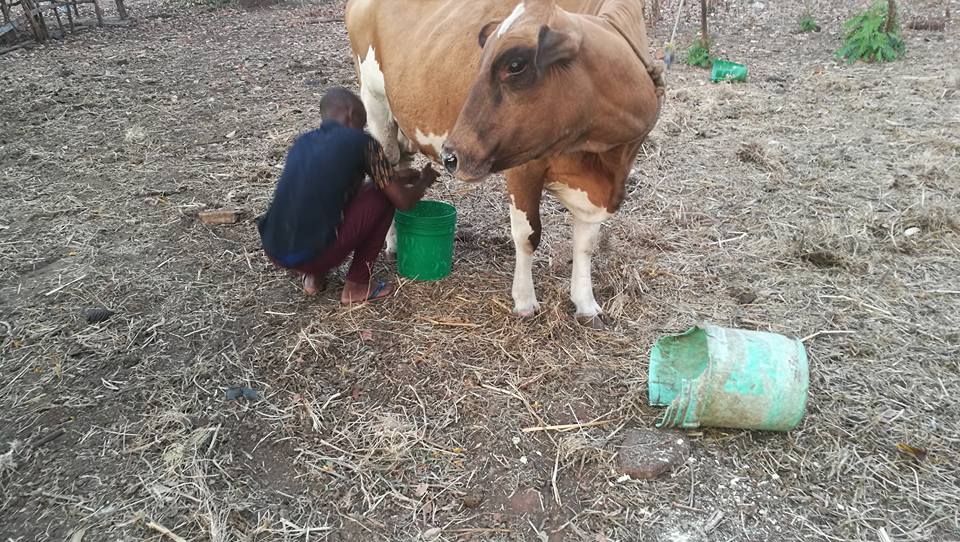 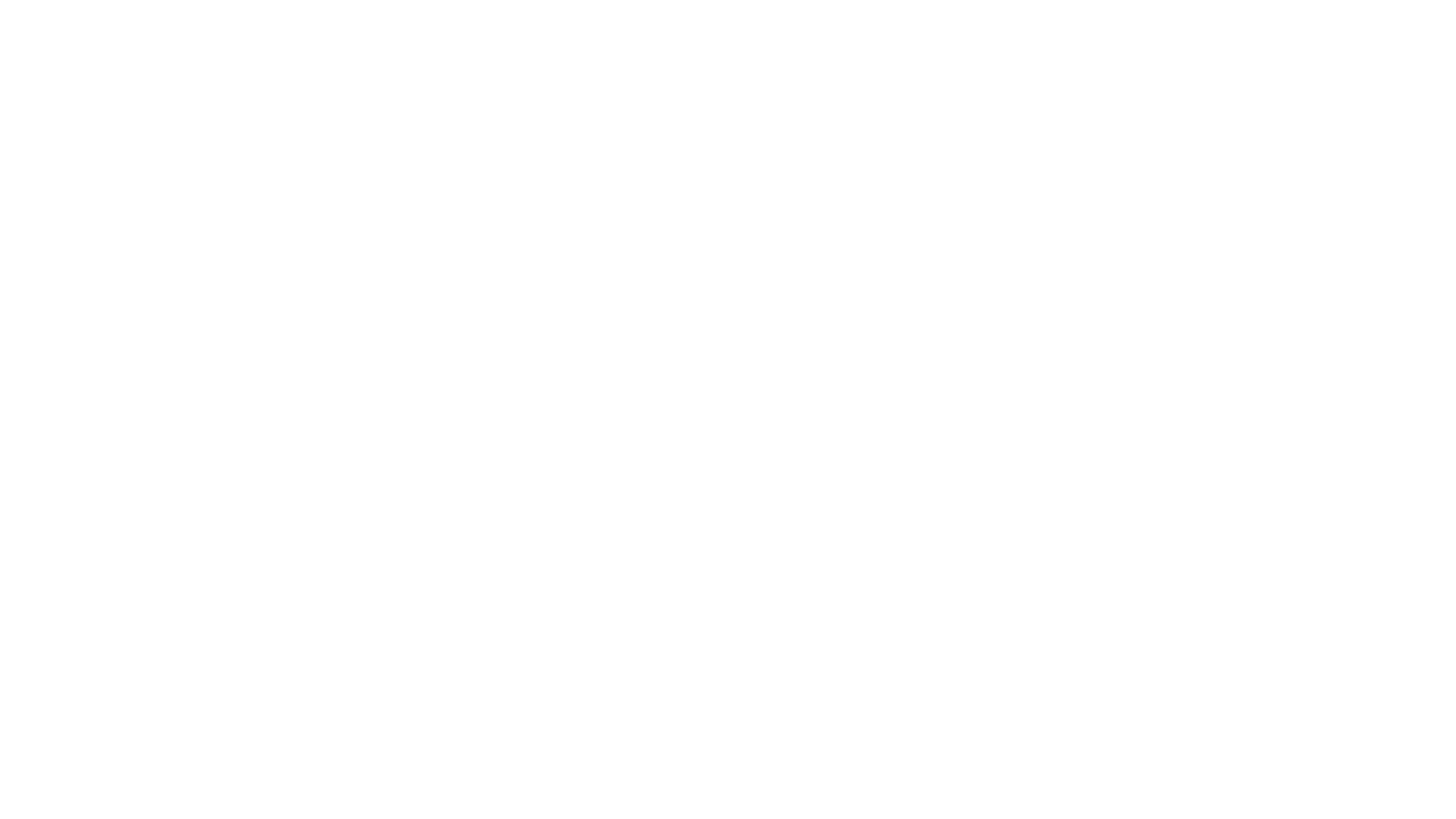 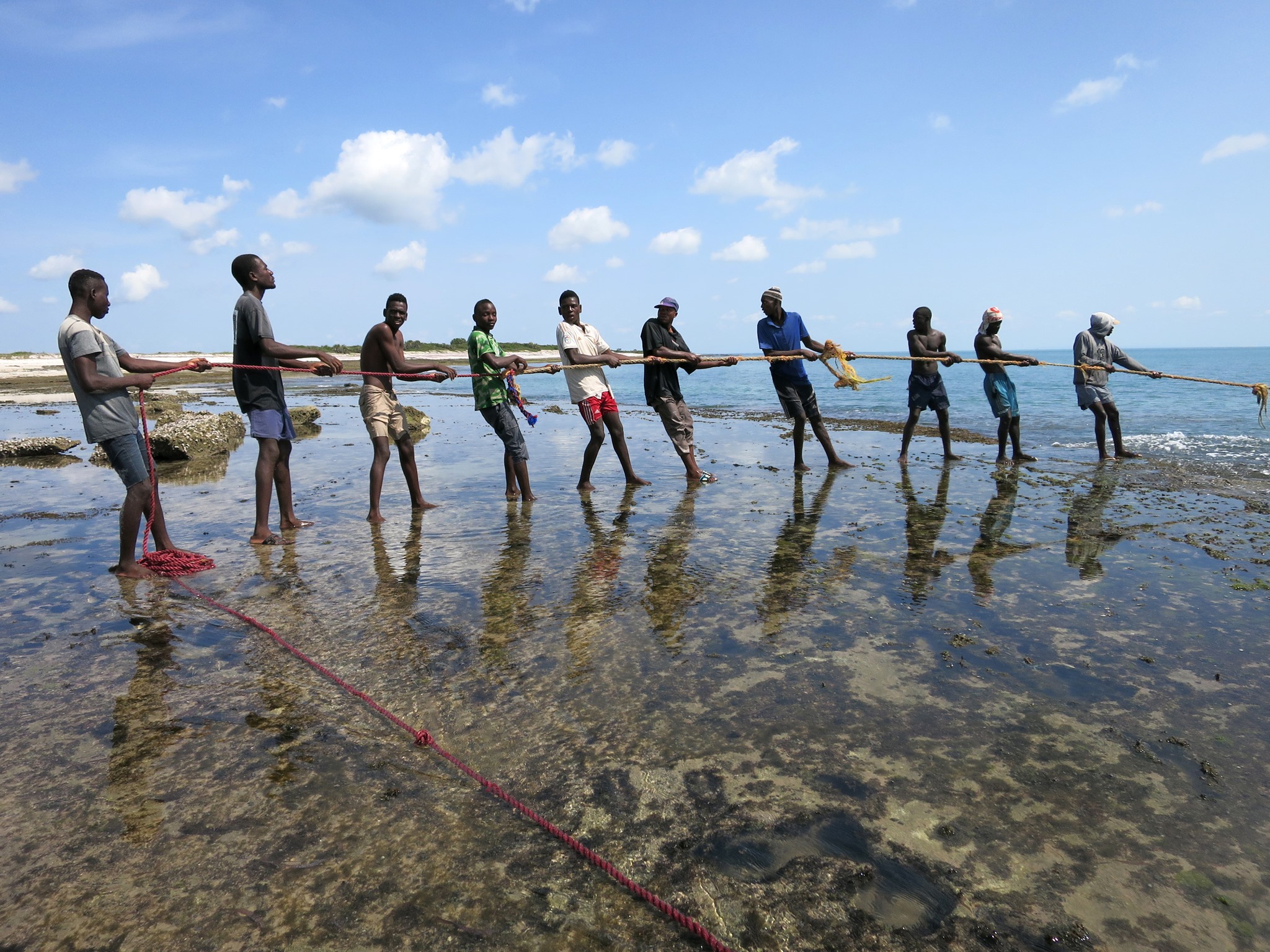 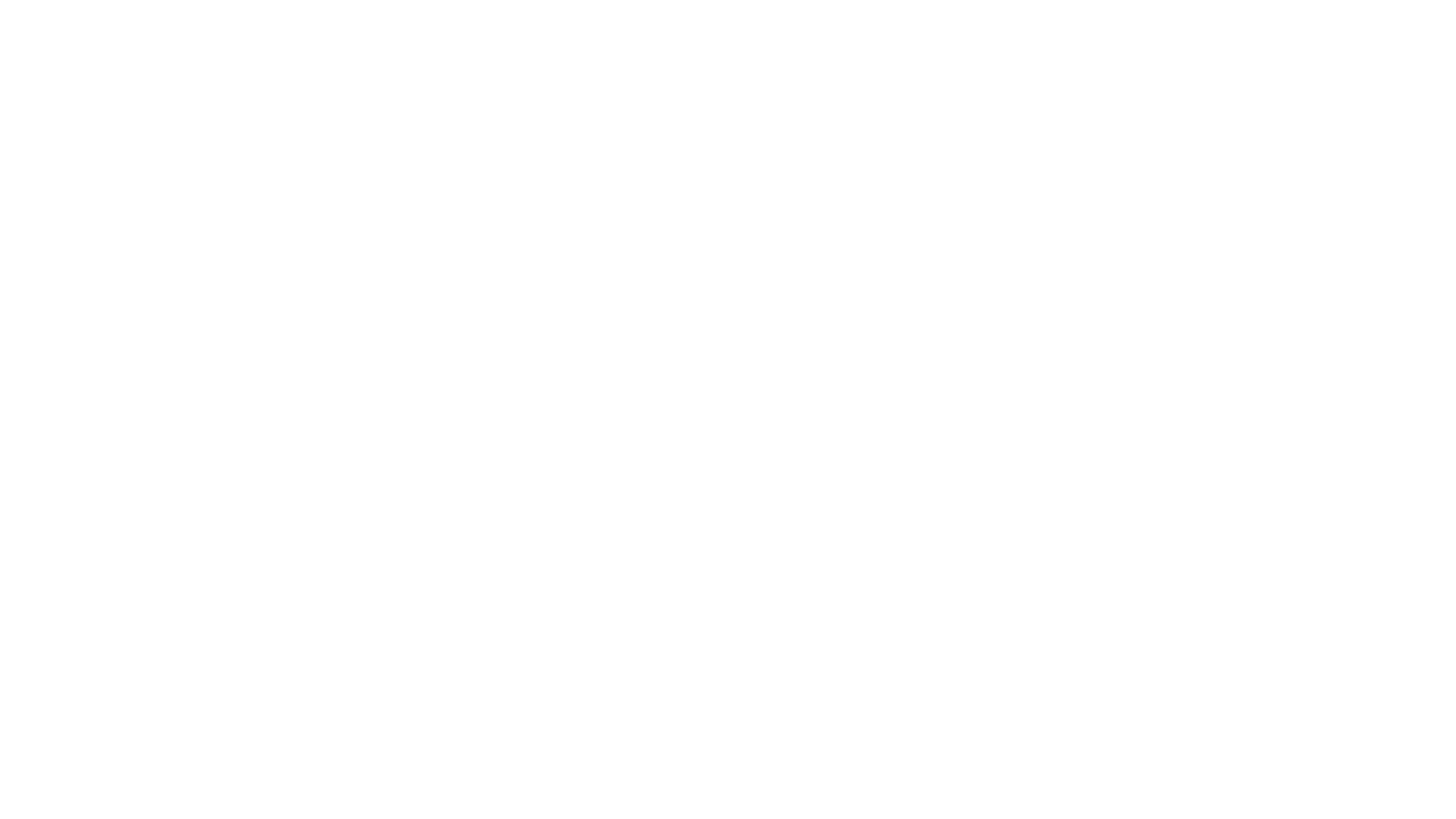 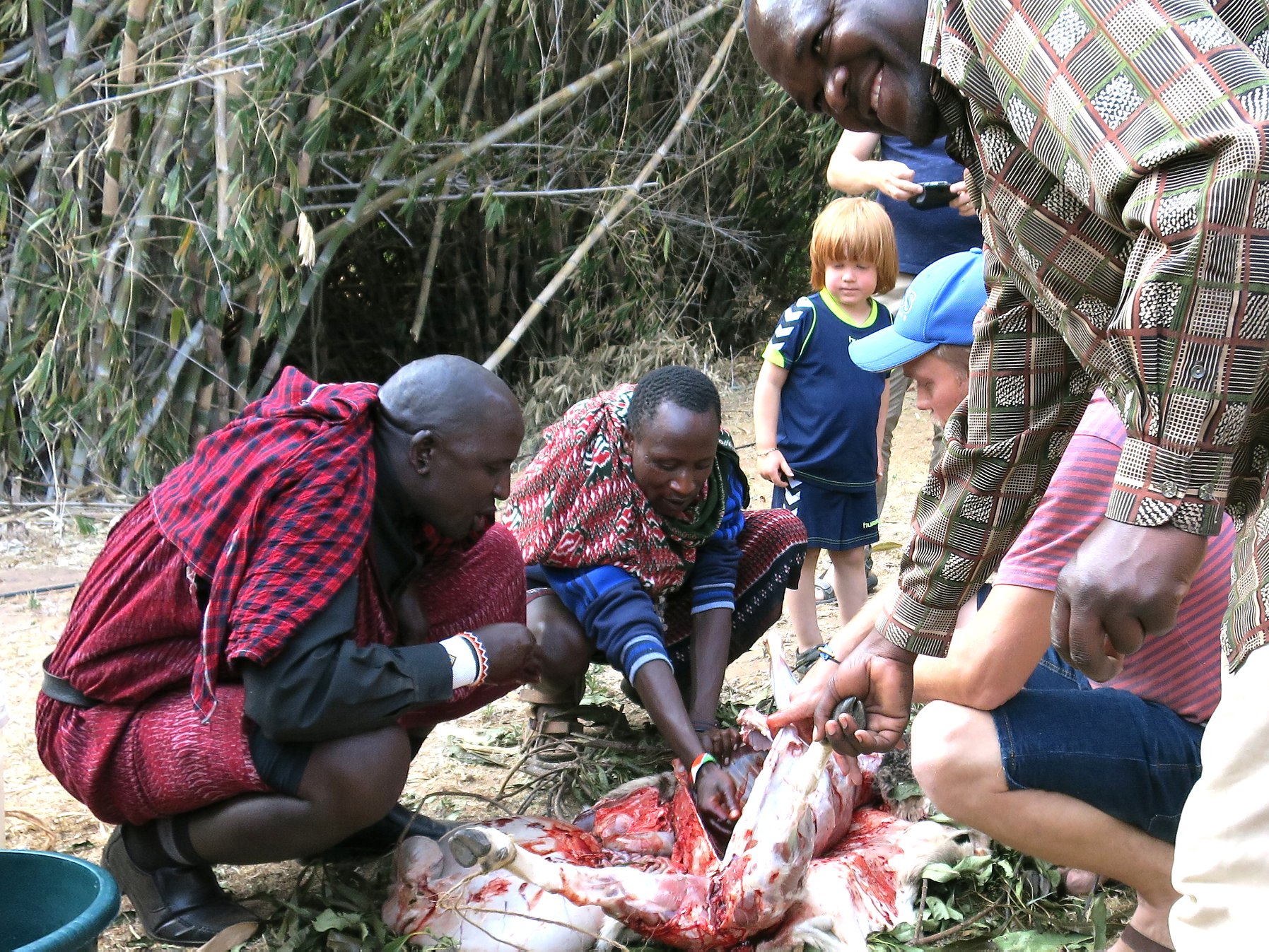 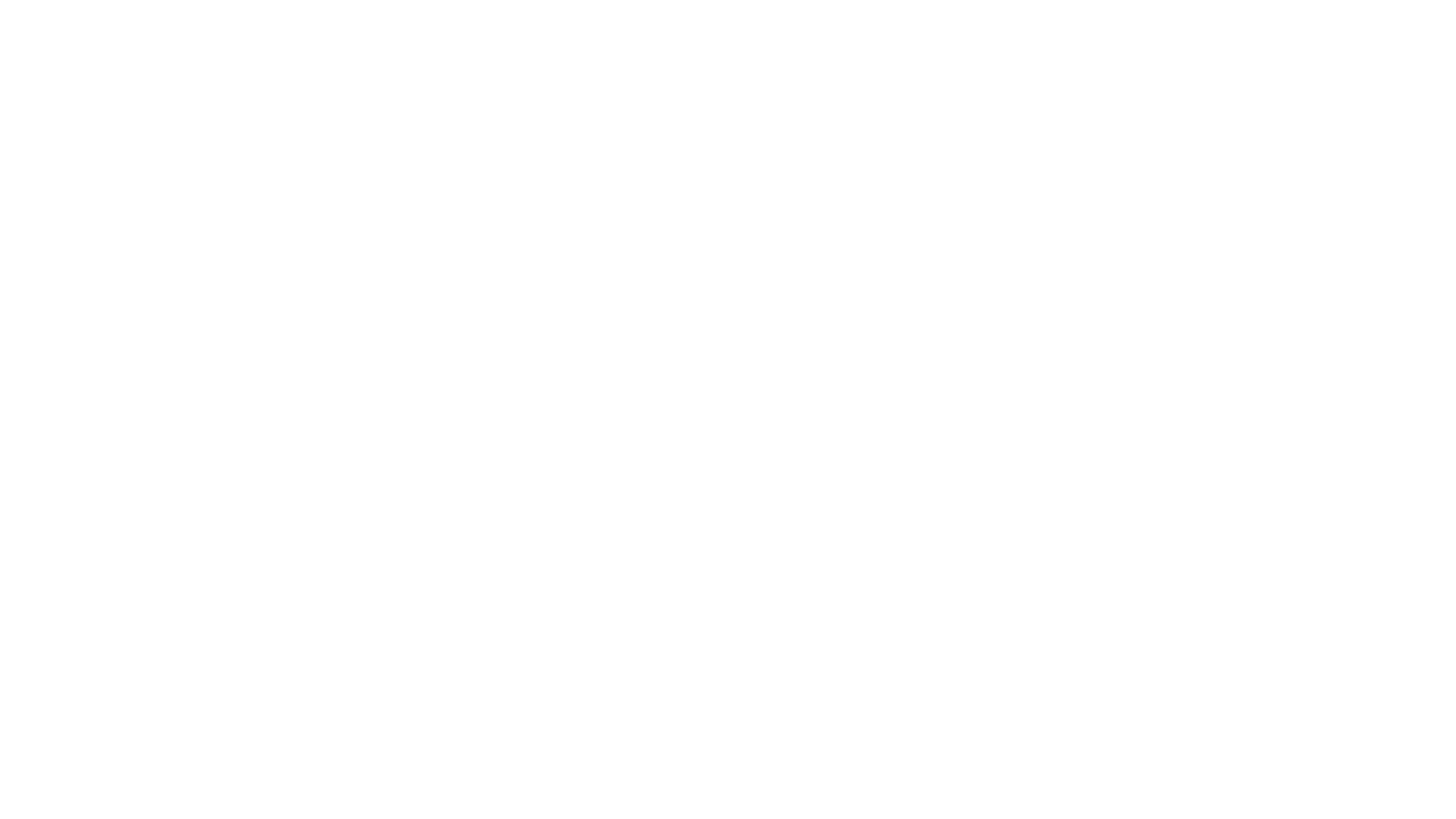 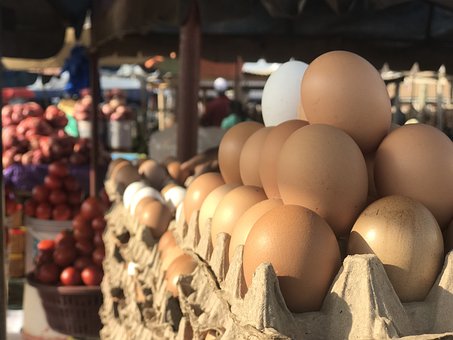 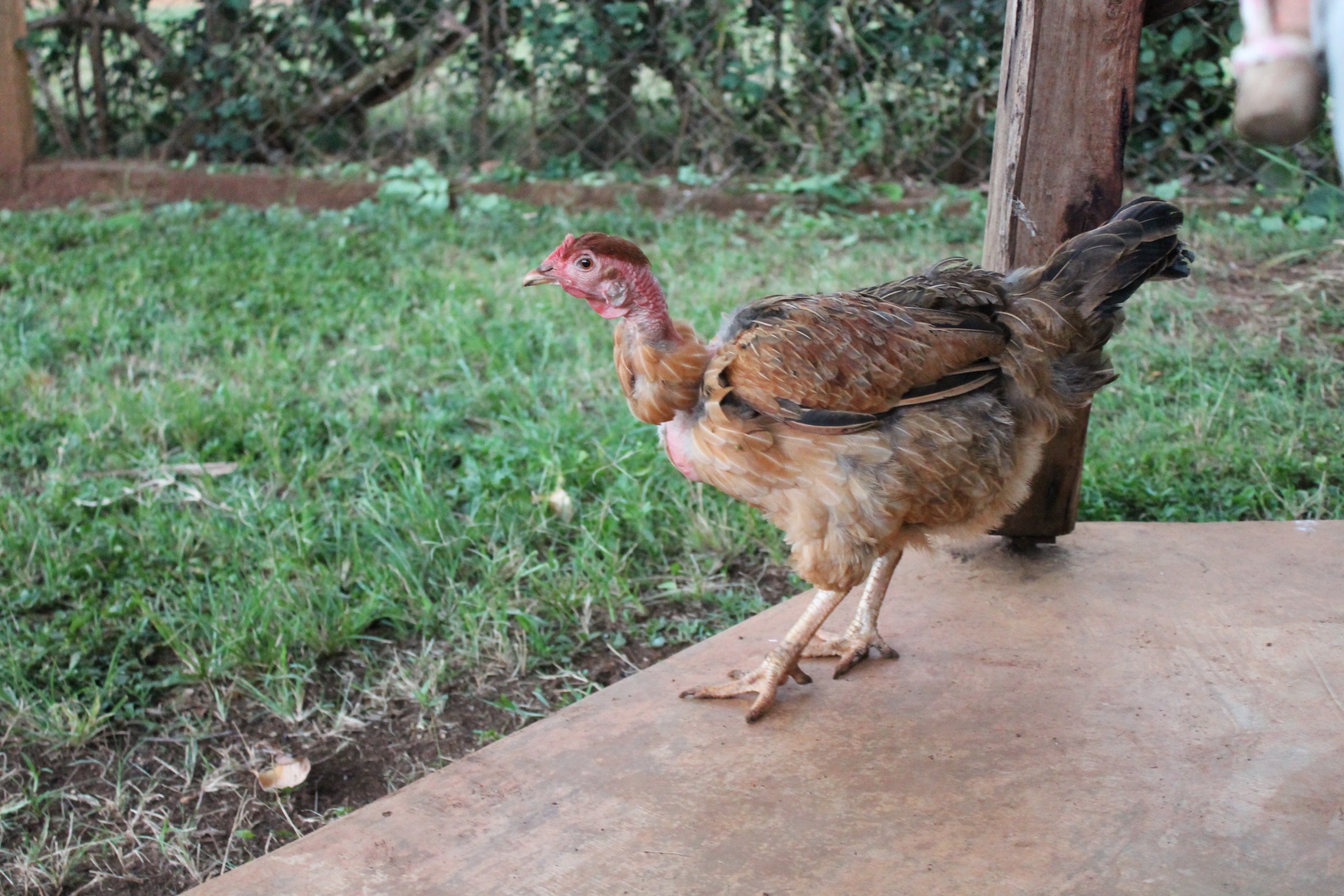 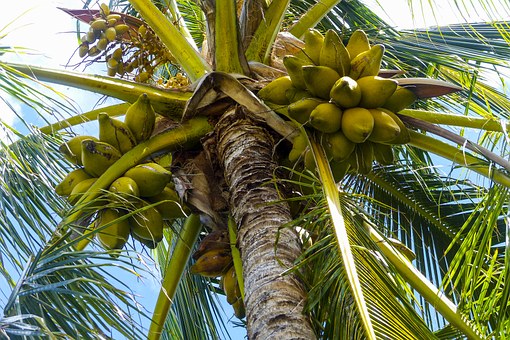 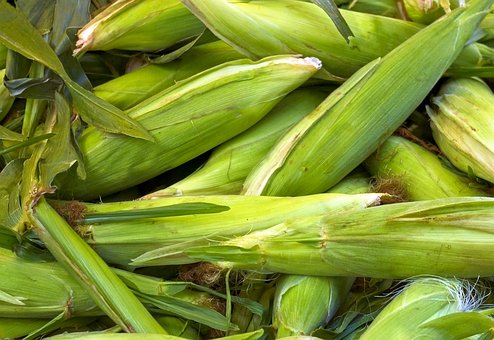 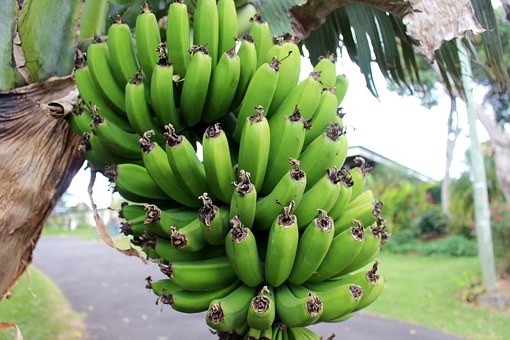 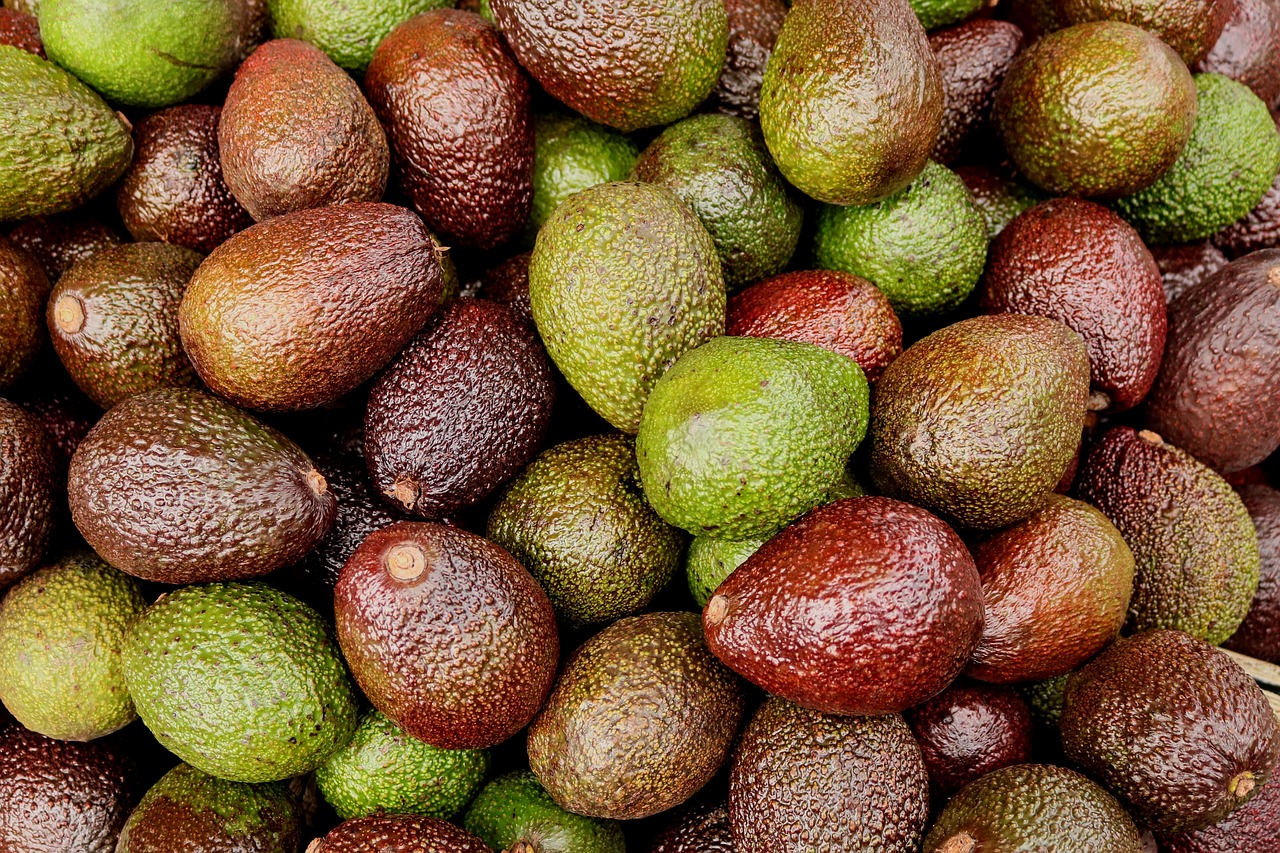 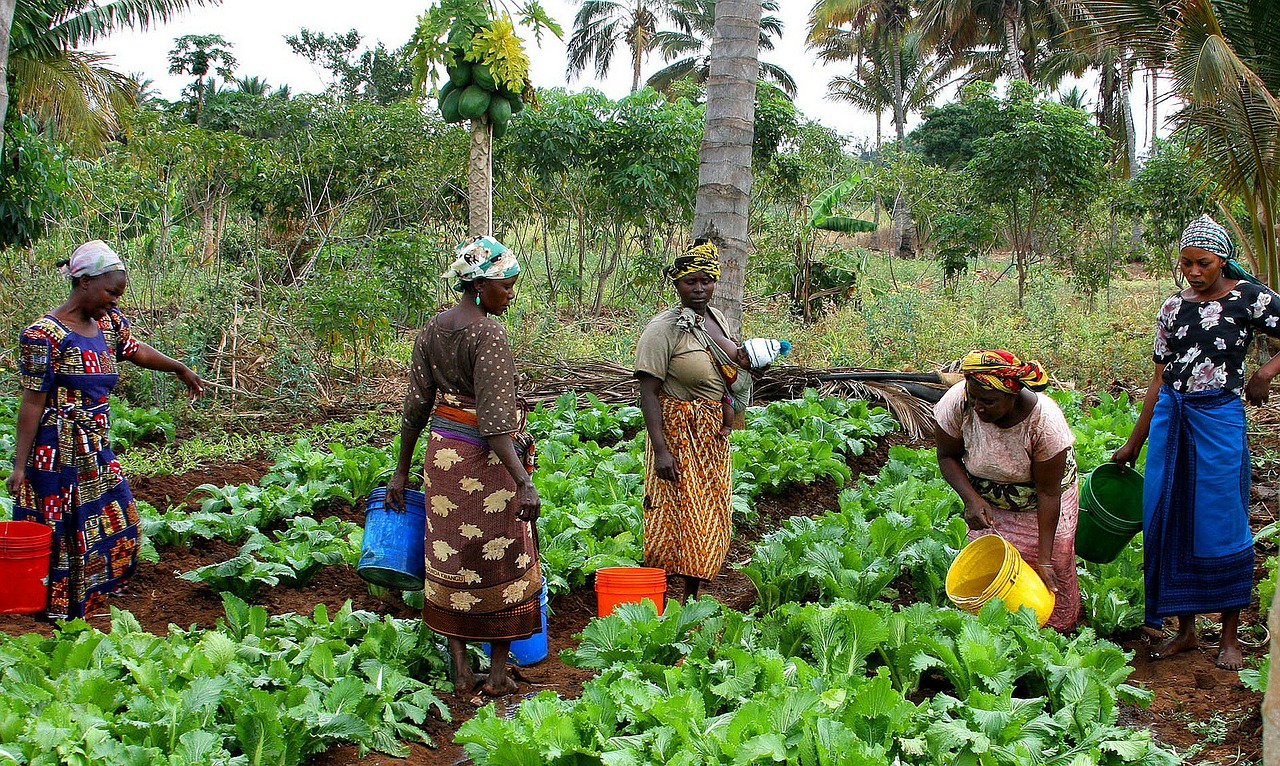 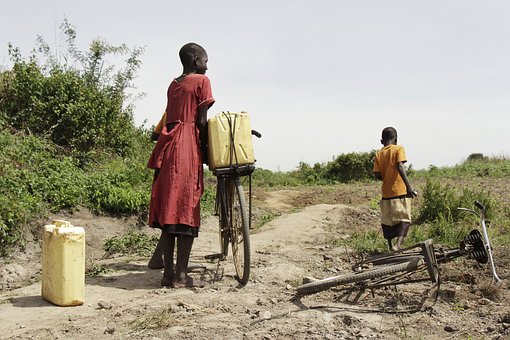 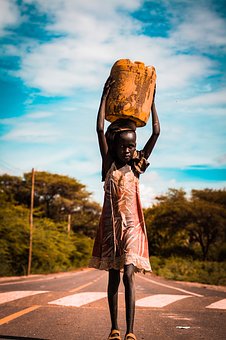 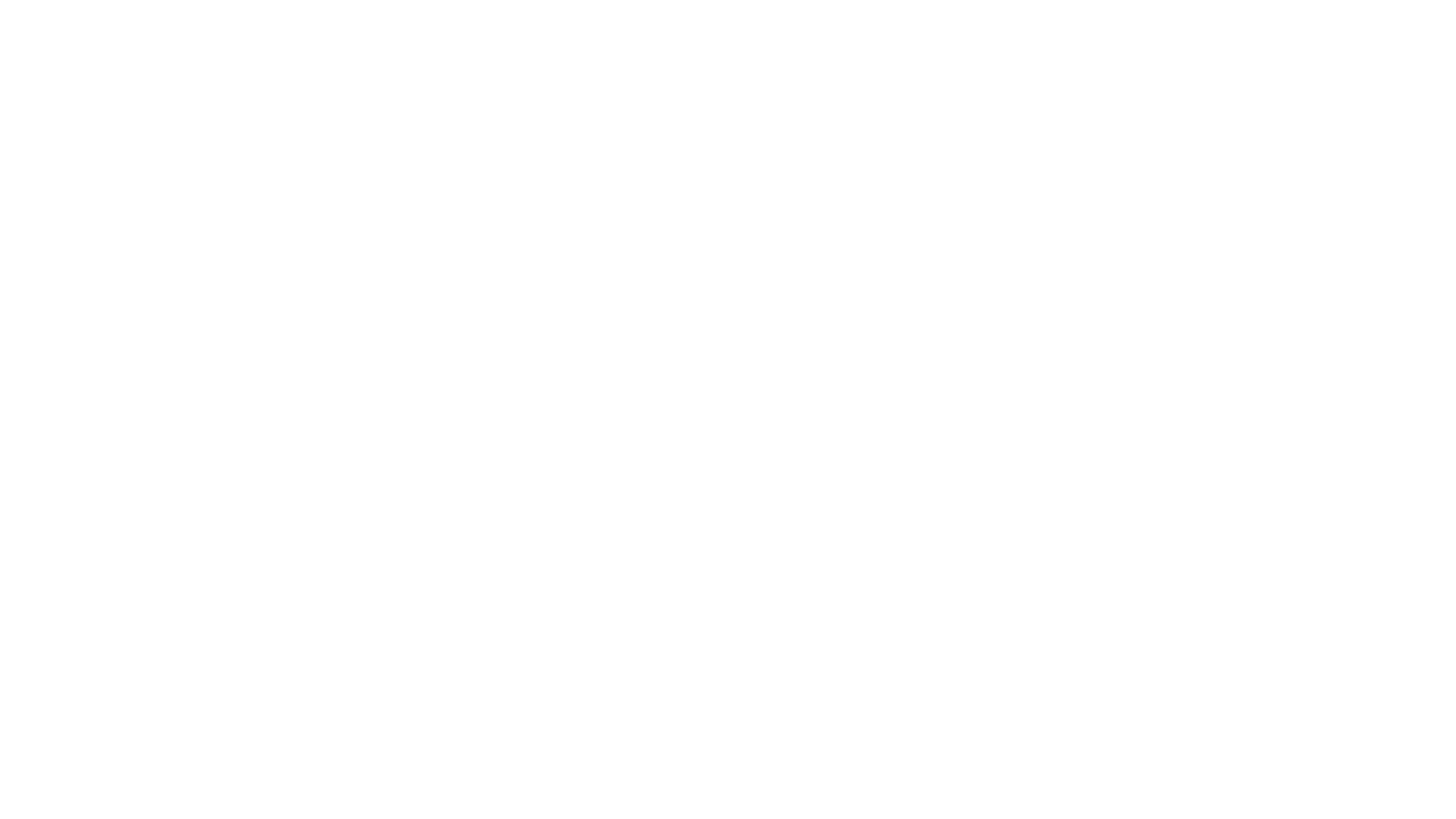 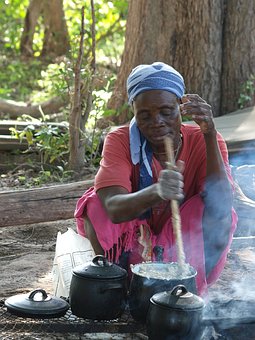 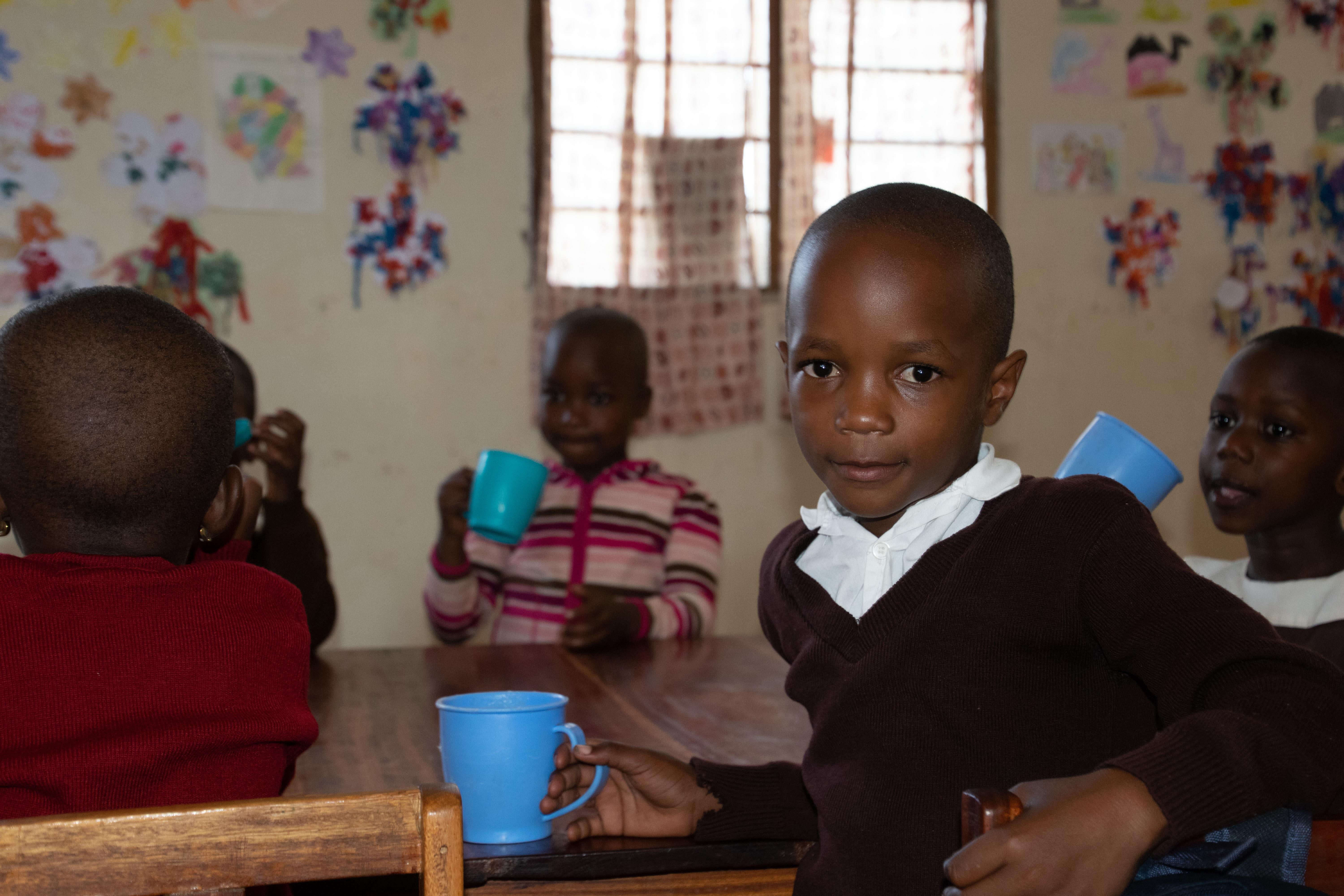